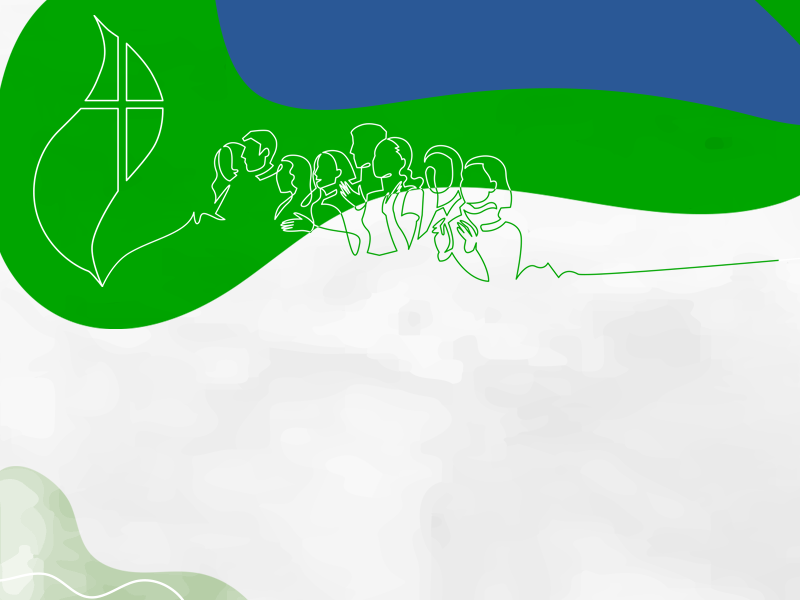 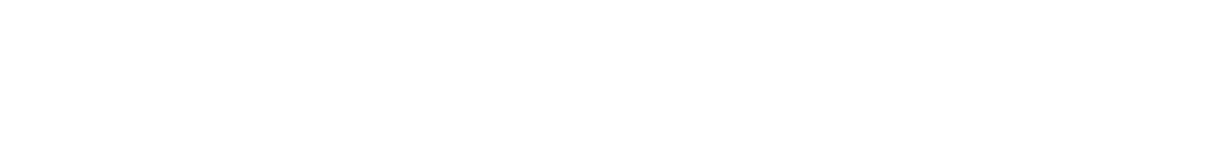 Novos Caminhos Para a Igreja – Um Projeto à luz
do Documento Final do Sínodo Para a Amazônia
Conversão Ecológica
Assessoria: Ima Vieira
MÃE TERRA E A DEGRADAÇÃO
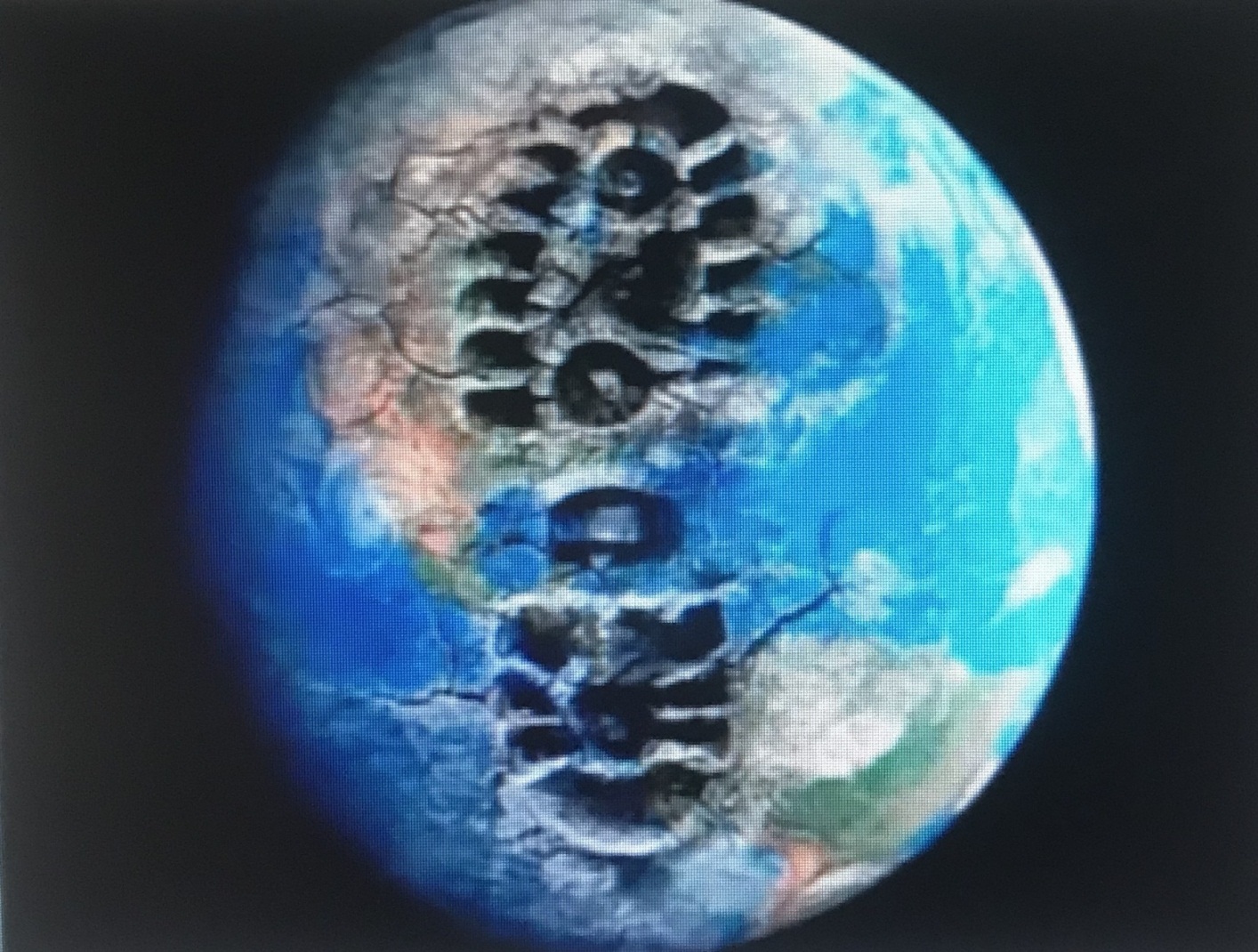 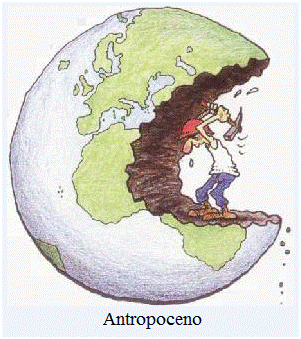 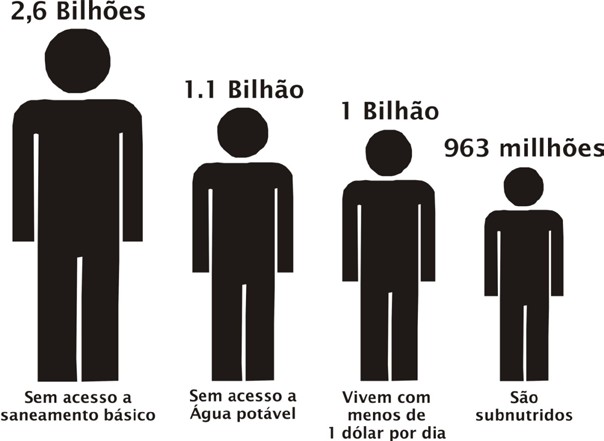 Cerca de 80% dos recursos naturais são consumidos por  menos de 20% da população mundial. Esses 20% mais ricos  consomem 45% de toda carne e peixe à disposição no mercado,  enquanto os 20% mais pobres consomem apenas 5%. No  consumo de papel, a proporção é de 84% para 1,1% .Existe uma  enorme desigualdade no acesso e utilização dos recursos  naturais.
O nível de consumo atual, sobretudo dos mais ricos, leva a uma exploração acima dos limites da Terra. Neste contexto, a nossa pegada ecológica torna-se insustentável. um americano médio equivale, em termos de impacto sobre o planeta, a cerca de 20 haitianos
A pegada ecológica é um cálculo da  quantidade de área de terra e água (por exemplo, floresta,  solos agrícolas, rios, etc.) que uma população humana requer  para produzir os recursos que usa e para assimilar os seus  resíduos, utilizando a tecnologia disponível (AMEND et al.,  2010).
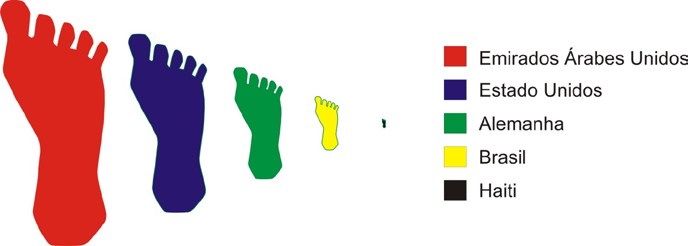 SUSTENTABILIDADE E JUSTIÇA AMBIENTAL
Sustentabilidade é um conceito oriundo das ciências  biológicas e se refere à capacidade de suporte de um  ecossistema. Evolui a ideia de que as sociedades devem produzir suas  necessidades sem ultrapassar a capacidade do ambiente de  sustentá-las. 

A sustentabilidade é entendida como um  componente essencial de um desenvolvimento, que se preocupa  com a qualidade do ambiente e com a qualidade de vida das  pessoas.
Sustentabilidade  --- temos de valorizar as  pessoas, seus costumes e saberes. Devemos ter uma visão holística dos problemas da sociedade, para além  de focar apenas na gestão dos recursos naturais. Neste sentido,  surgem diversas questões emergentes que convergem vários  desafios, por exemplo, combate à fome, direito a terra por  trabalhadores sem-terra e indígenas, justiça ambiental em  relação a minorias e questões de gênero. É um pensamento  muito mais profundo, que visa uma verdadeira metamorfose do  modelo civilizatório atual.
JUSTIÇA AMBIENTAL
A importância da noção de justiça ambiental decorre da constatação de que a crescente escassez de recursos naturais e de que a desestabilização dos ecossistemas afetam de modo desigual, e muitas vezes injusto, diferentes grupos sociais ou áreas geográficas. Ou seja, o relacionamento entre sociedade e natureza reflete, em maior ou menor grau, assimetrias políticas, sociais e econômicas, as quais são específicas de um determinado momento histórico e de uma dada configuração espacial (tanto no âmbito local e regional, quanto entre países e continentes, como por exemplo no caso do efeito estufa).
RACISMO AMBIENTAL
Injustiças sociais e ambientais que recaem de forma implacável sobre etnias e populações mais vulneráveis. O Racismo Ambiental não se configura apenas através de ações que tenham uma intenção racista, mas, igualmente, através de ações que tenham impacto “racial” (Pacheco, 2007)
Ganância e preconceito levam à expropriação do território de povos indígenas, remanescentes de quilombos, agricultores familiares, ribeirinhos, pescadores artesanais, e outros representantes de populações tradicionais, restando-lhes alguma forma de exílio.
CONCEITO aplicável em situações de conflito socioambiental, de exposição desproporcional a agentes poluentes e de limitação ao acesso a bens ambientais.
Ó Deus Eterno,Ensina-nos a com(+)viver com a natureza:A amar sua beleza,A respeitar sua força,A resistir à sua fúria.Ajuda-nosA proteger os seus brotosA desfrutar de suas sombras,A partilhar os seus frutos.Envia teu Espírito e renova a face da terra!Envia teu Espírito e renova a face da fé!Envia teu Espírito e renova a face da esperança!Envia teu Espírito e renova a face da do amor!Envia teu Espírito e renova a face da vida!
Oração Justiça Ambiental 
Luiz Carlos Ramos(10/08/2011)
O CONTEXTO AMAZÔNICO
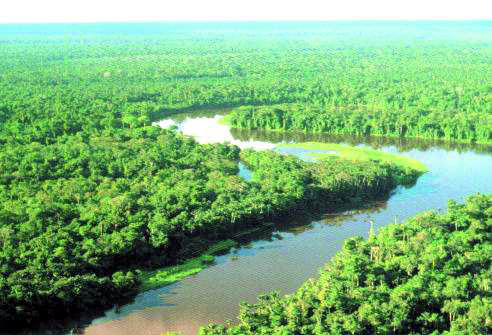 Floresta amazônica - papel central na conservação da biodiversidade e nos serviços ambientais e sociais
Atividades humanas têm causado extensas transformações na Amazônia – usos da terra, desmatamento, incêndios florestais – impactos no território, na vida das populações e na produção de bens.
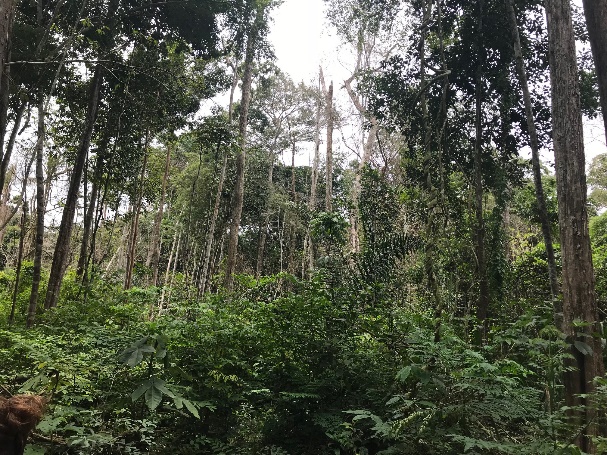 "Não há duas crises separadas: uma ambiental e outra social; mas uma única e complexa crise socioambiental”

Papa Francisco
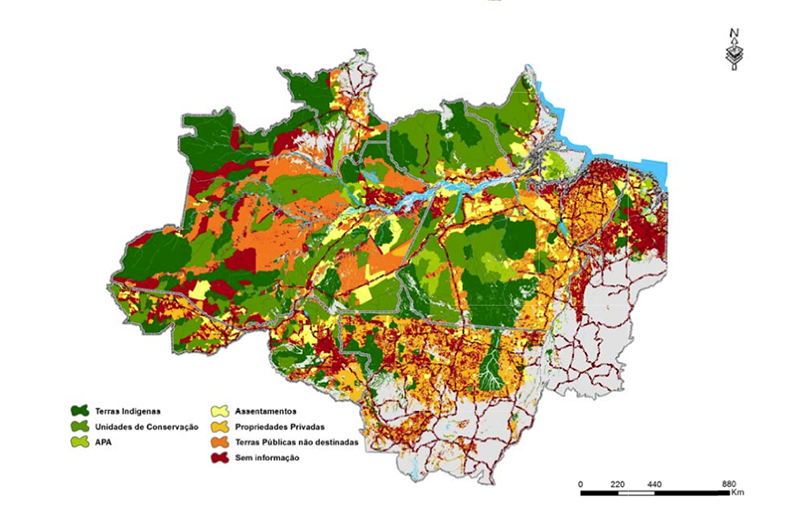 ARRANJOS TERRITORIAIS NA AMAZÔNIA
Amazônia: território de disputa
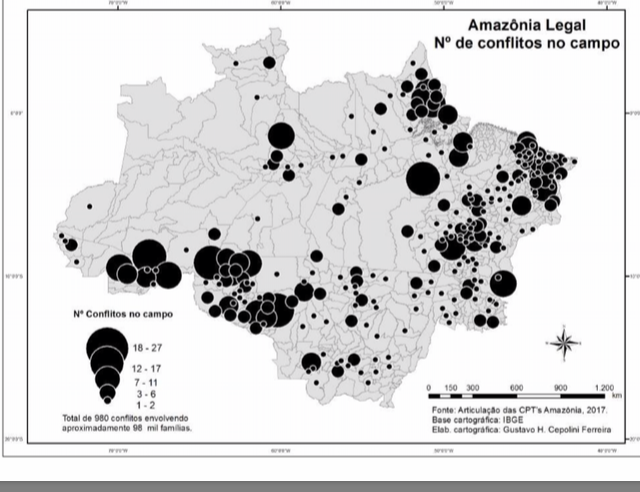 Trabalho Escravo
Violência no campo
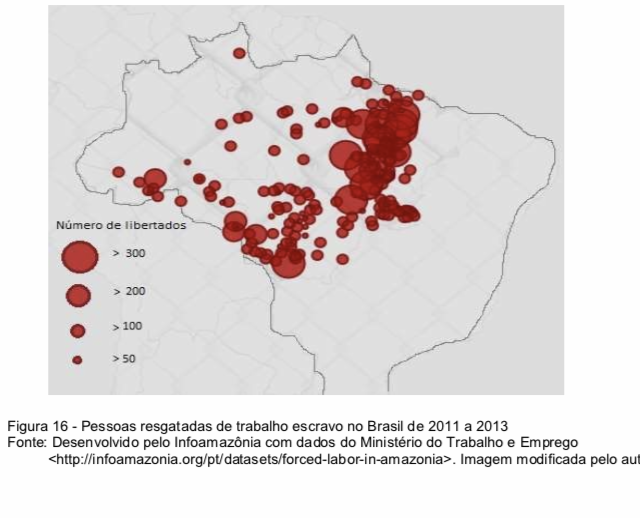 Fonte: CPT, 2018
Amazônia – Território de degradação
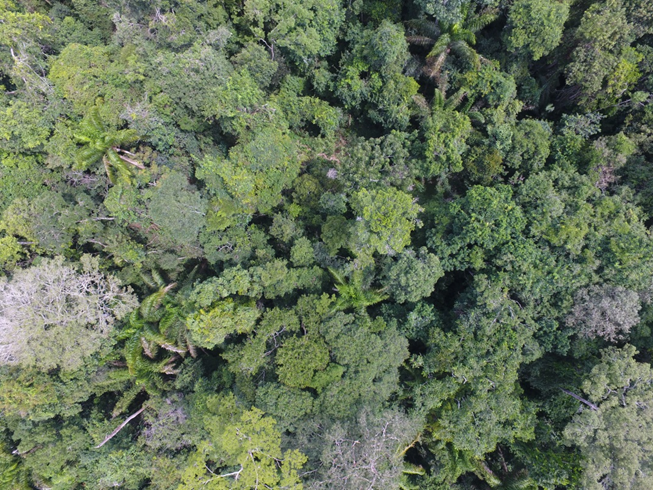 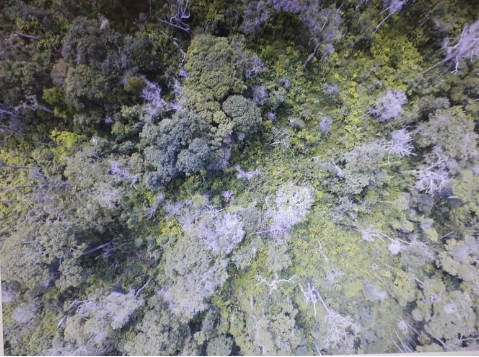 Resex Tapajós-Arapiuns, Santarém-PA
Incêndio de 2017
Fotos: MPEG – projeto PREVFOGO/IBAMA-CNPQ, 2019
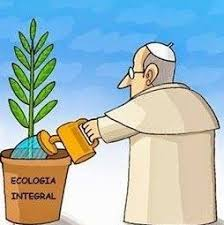 ECOLOGIA INTEGRAL, UM CAMINHO DE DIÁLOGO NA BUSCA DE UMA SOLIDARIEDADE UNIVERSAL
A ecologia integral reconhece que a humanidade enfrenta uma crise estrutural em múltiplas dimensões: pobreza, desigualdade, competição por recursos, ecossistemas severamente degradados, Estados-nação falidos e mudanças climáticas.

“Ecologia integral também tem a ver com o cultivo da PAZ E JUSTIÇA SOCIAL que diz respeito à “estabilidade e a segurança de uma certa ordem, que não se realiza sem uma atenção particular à justiça distributiva, cuja violação gera sempre violência”. 

“Não pode haver verdadeira abordagem ecológica nem uma ação concreta de salvaguarda do meio ambiente sem uma justiça social que garanta o direito ao destino comum dos bens da terra às gerações atuais, mas também às futuras”.
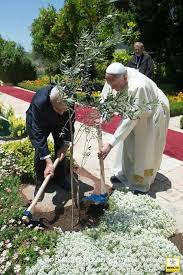 Em Laudato si, o Papa Francisco aponta a imensa devastação socioambiental em curso no planeta, mas também aponta as causas da injustiça socioambiental, afirmando claramente que o causador principal da imensa devastação socioambiental é o modelo econômico capitalista, a idolatria do mercado e do capital, uma economia que violenta e mata. Francisco, Papa. Carta Encíclica Laudato Si’. Louvado sejas: sobre o cuidado da casa comum. São Paulo: Paulus; Loyola, 2015.
Ecologia integral, único caminho possível
Diante de “uma crise social e ambiental sem precedentes”, o Sínodo apela a uma Igreja amazônica capaz de promover uma ecologia integral e uma conversão ecológica.
Ecologia integral, único caminho possível.
Reconhecendo “as feridas causadas pelo ser humano” ao território, sejam procurados “modelos de desenvolvimento justo e solidário” - atitude que conecta o cuidado pastoral da natureza à justiça socioambiental. 
A Igreja, deve encorajar a comunidade internacional a fornecer novos recursos econômicos para a sua proteção.
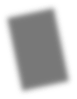 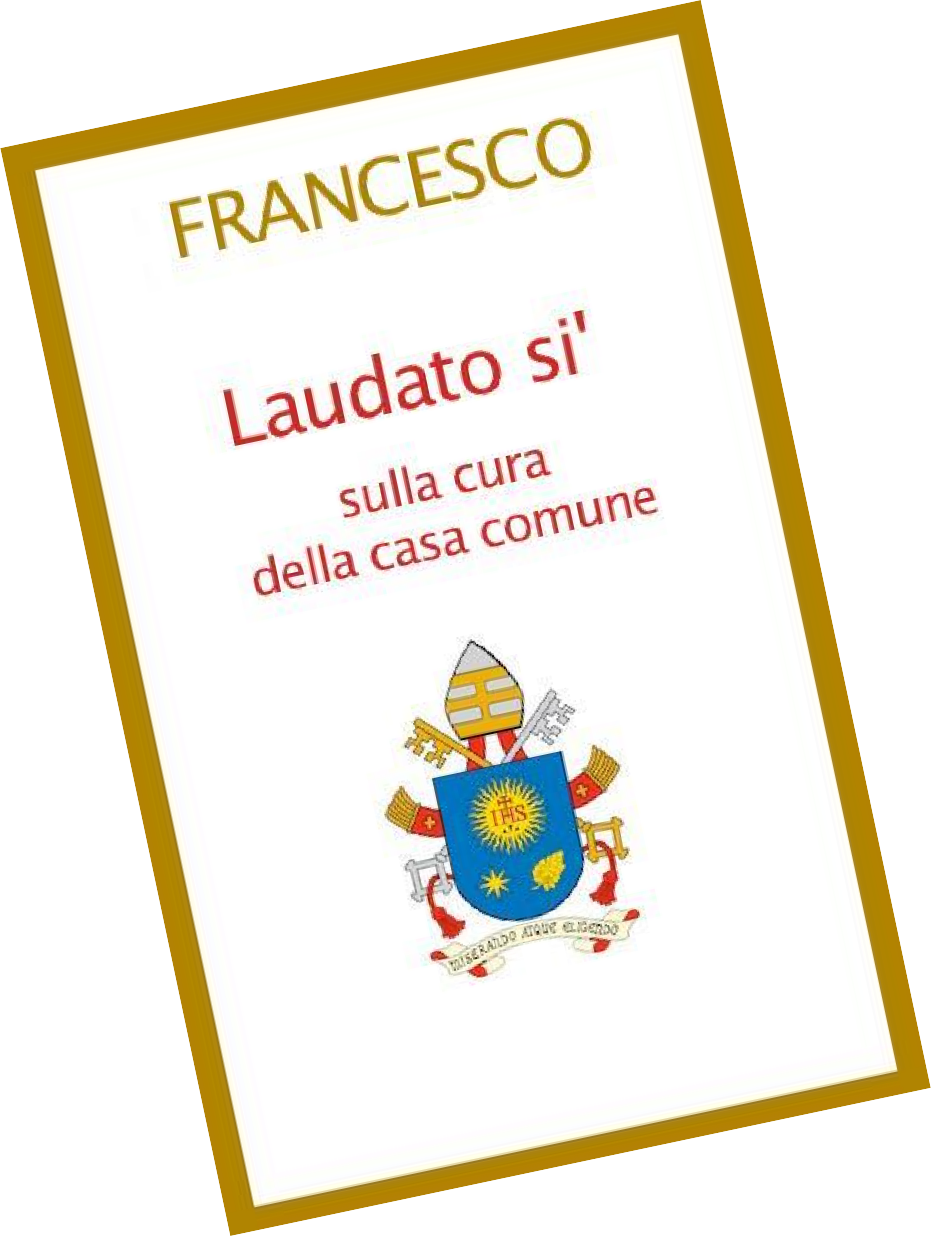 Laudato Si’ E OS VALORES SOCIOAMBIENTAIS
A nova Encíclica do Papa Francisco, Laudato Si’,  está imbuída de valores que historicamente foram  sendo esquecidos ao longo da trajetória humana,  afetando de maneira significativa a nossa qualidade  de vida social, e nos distanciando da relação  intrínseca com todos os demais seres viventes que  habitam o planeta, nossa casa comum.
O primeiro valor: visão integrada do mundo.
O documento insiste na visão sistêmica do mundo, onde tudo está  intimamente relacionado, como um caminho para não fechar a dimensão  teleológica e pluriversa da vida. A ecologia integral supõe um olhar  mais holístico, superando as fragmentações de saberes e práticas.
Integração: Divino, humano e a natureza.
“O urgente desafio de proteger a nossa casa comum inclui a  preocupação de unir toda a família humana na busca de um  desenvolvimento sustentável e integral”.
O segundo valor: a sensibilidade com a vulnerabilidade  e fragilidade na sociedade e na natureza.
Ser sensível aos pobres.
Ser sensível às centenas de seres vivos vulneráveis que vão se  extinguindo do planeta. 


“A deterioração do meio ambiente e da  sociedade afeta de modo especial os mais  frágeis do planeta.”
O terceiro valor: busca de um  estilo de vida menos consumista e  planetariamente mais responsável.
Crítica à racionalidade econômica, que vem  esgotando os recursos da terra, fazendo dela um  grande lixo. O fascínio pelo consumo  exagerado. É possível viver com menos,  necessitar de pouco, viver muito e ser mais feliz.
“Sabemos que é insustentável o comportamento daqueles que consomem e  destroem cada vez mais, enquanto outros ainda não podem viver de acordo com a  sua dignidade humana.”
O quarto valor: um necessário equilíbrio de  racionalidades.
Fascínio e a dependência da produção técnica vêm impedindo o ser humano de  viver outros valores. A importância de viver outros valores como: a música, a  poesia, a arte, o contato com a natureza etc, pois estes nos humanizam, nos  tornam mais sensíveis, e nos espiritualizam.
“O imenso crescimento tecnológico não foi acompanhado por um  desenvolvimento do ser humano quanto à responsabilidade, aos  valores, à consciência.”
O quinto valor: a importância das  hermenêuticas religiosas menos  antropocêntricas e mais teocêntricas.
Retorno às hermenêuticas manifestativas, nas quais  aparecem a tríplice relação: Deus-homem-natureza.  Para o Papa, esta é a melhor maneira de colocar o  ser humano no seu lugar e acabar com a sua  pretensão de ser dominador absoluto da criação.
“O imenso crescimento tecnológico não foi acompanhado por um  desenvolvimento do ser humano quanto à responsabilidade, aos  valores, à consciência.”
O sexto valor: educação socioambiental.
A conversão ecológica que ele nos fala na Encíclica consiste em reorientar  a vida para uma ecologia integral, mudando hábitos e costumes  insustentáveis. É preciso uma reeducação através de gestos concretos.
Testemunhar com gestos e ações a pequena parte que nos cabe, para ajudar a resgatar a dignidade da criação.
“A educação será ineficaz e os seus esforços  serão estéreis se não se preocupar também  por difundir um novo modelo relativo ao ser  humano, à vida, à sociedade e à relação com  a natureza.”
Sétimo valor: união e consenso,  para proteção de nossa casa  comum.
Independente de crenças, credos, raças, etnias e  religiões. Os limites planetários exigem neste  momento uma união de forças, lutas, ideias e  ideais, superando as inércias e as ineficácias  políticas. É preciso consenso sobre aquilo que  nos une na missão de ser guardião da criação.
“Louvado sejas, meu Senhor, pela nossa irmã, a mãe  terra, que clama contra o mal que provocamos por  causa do uso irresponsável e do abuso dos bens que  Deus nela colocou.”
AMAZÔNIA – TERRITÓRIO DE ESPERANÇA               UM SíNODO PARA A AMAZÔNIA
UM SINODO DA ESPERANÇA - para curar as feridas causadas pelo ser humano ao território, devem ser procurados modelos de desenvolvimento justo e solidário. 
Defender e promover os direitos humanos, além de ser um dever político e uma tarefa social, é uma exigência de fé.
Os protagonistas do cuidado, proteção e defesa dos povos são as próprias comunidades amazônicas.  
Promover o diálogo intercultural e ecumênico para conter as estruturas de morte, pecado, violência e injustiça.
Proteger a terra significa incentivar a reciclagem, reduzir o uso de combustíveis fósseis e plásticos, mudar hábitos alimentares, adotar estilos de vida sóbrios, plantar árvores
A Igreja aliada das populações amazônicas - caminha com eles, sem impor um modo particular de agir, reconhecendo a sabedoria dos povos e contra todas as formas de exploração predatória
Ecologia integral
Os problemas atuais requerem um olhar que leve em conta todos os aspectos da crise socioambiental global.
É necessário pensar e discutir sobre as condições de vida e de sobrevivência de uma sociedade, com a honestidade de pôr em questão modelos de desenvolvimento, produção e consumo.
Ecologia integral: econômica, social e cultural - engloba aspectos que vão da vida cotidiana até a justiça social, seguindo o princípio do bem comum.
 Soluções que considerem as interações dos sistemas naturais entre si e com os sistemas sociais.
Desafio de novos modelos de desenvolvimento justo, solidário e sustentável
DOCUMENTO FINAL  CONVERSÃO
AMAZÔNIA: DA ESCUTA À CONVERSÃO INTEGRAL
A VOZ E O CANTO DA AMAZÔNIA COMO MENSAGEM DE VIDA

A escuta da Amazônia

Na Amazônia, a vida está inserida, ligada e integrada ao território,  que, como espaço físico vital e nutritivo, é possibilidade, sustento e  limite de vida (6)

Na região amazônica há uma realidade pluriétnica e multicultural  (7)
CAPÍTULO I  AMAZÔNIA: DA ESCUTA À CONVERSÃO INTEGRAL
A VOZ E O CANTO DA AMAZÔNIA COMO MENSAGEM DE VIDA

A busca dos povos indígenas amazônicos pela vida em  abundância se concretiza no que eles chamam de  "bem viver", e que se realiza plenamente nas Bem-  Aventuranças. Trata-se de viver em harmonia consigo  mesmo, com a natureza, com os seres humanos e com o  ser supremo (9)
CAPÍTULO I  AMAZÔNIA: DA ESCUTA À CONVERSÃO INTEGRAL
A VOZ E O CANTO DA AMAZÔNIA COMO MENSAGEM DE VIDA

Os povos indígenas aspiram alcançar melhores  condições de vida, especialmente na saúde e na  educação, para desfrutar do desenvolvimento  sustentável, dialogando com a sabedoria e a tecnologia  de seus antepassados e com as novas adquiridas (9)
CAPÍTULO I  AMAZÔNIA: DA ESCUTA	À CONVERSÃO INTEGRAL
O GRITO DA TERRA E O GRITO DOS POBRES (10-14)
A Amazônia hoje é ima beleza ferida e deformada, lugar de  dor e de violência
Há uma crise socioambiental
As vítimas são os setores mais vulneráveis: crianças, jovens,  mulheres e a irmã mãe terra
Migrações
CAPÍTULO I  AMAZÔNIA: DA ESCUTA À CONVERSÃO INTEGRAL
CHAMADO À CONVERSÃO INTEGRAL (17-19)
Vida simples e sóbria
Compromisso a nos relacionar harmoniosamente com a  criação
Pastoral baseada na sinodalidade
Igreja em saída que entre no coração de todos os povos
CAPÍTULO IV  NOVOS CAMINHOS DE CONVERSÃO ECOLÓGICA
A conversão ecológica é necessária para agirmos diante de uma  crise socioambiental sem precedentes (65)

RUMO A UMA ECOLOGIA INTEGRAL A PARTIR DA ECNCÍCLICA  LAUDATO SI’ (66-73)
Ameaças contra o bioma Amazônia e seus povos (66-70)
A Ecologia integral tem seu fundamento no fato de que “tudo  está interligado”. Por isso a ecologia e a justiça social estão  intrinsecamente unidas (66)
CAPÍTULO IV  NOVOS CAMINHOS DE CONVERSÃO ECOLÓGICA
É urgente enfrentar a exploração ilimitada da “casa comum” e dos  seus habitantes (67)

Papel central do bioma amazônico para o equilíbrio do clima  do planeta (68)
O escândalo de criminalizar os líderes e as comunidades pelo  fato de reclamarem seus próprios direitos (69)
CAPÍTULO IV  NOVOS CAMINHOS DE CONVERSÃO ECOLÓGICA
Para os cristãos, o interesse e a preocupação com a promoção e o  respeito dos direitos humanos, tanto individuais como coletivos, não  são opcionais. O ser humano é criado à imagem e semelhança de  Deus Criador, e sua dignidade é inviolável. Por isso, a defesa e a  promoção dos direitos humanos não é apenas um dever político ou  uma tarefa social, mas também, e sobretudo, uma exigência de fé  (70)
CAPÍTULO IV  NOVOS CAMINHOS DE CONVERSÃO ECOLÓGICA
O desafio de novos modelos de desenvolvimento justo, solidário e  sustentável (71-73)

O novo paradigma do desenvolvimento sustentável deve ser
socialmente inclusivo
combinando conhecimento científico e tradicionais
para empoderar as comunidades tradicionais e indígenas  especialmente as mulheres
fazendo com que essas tecnologias sirvam ao bem-estar e à proteção  das florestas (71)
CAPÍTULO IV  NOVOS CAMINHOS DE CONVERSÃO ECOLÓGICA
A conversão ecológica individual e comunitária deve salvaguardar  uma ecologia integral e um modelo de desenvolvimento em que os  critérios comerciais não estejam acima do meio ambiente e dos  direitos humanos (72-73)

Queremos manter uma cultura de paz e respeito - não de violência e  ultraje - e uma economia centrada na pessoa que também cuide da  natureza (73)

Promover experiências de cooperativas de bio-produção, de  reservas florestais e de consumo sustentável (73)
CAPÍTULO IV  NOVOS CAMINHOS DE CONVERSÃO ECOLÓGICA
IGREJA QUE CUIDA DA “CASA COMUM” NA AMAZÔNIA (74-80)
Dimensão socioambiental da evangelização 74-79)

A Igreja deve dar atenção primária às comunidades afetadas por danos  socioambientais (75)

Continuando com a tradição eclesial latino-americana acreditamos  que a defesa dos povos originários deste continente está  intrinsecamente ligada à fé em Jesus Cristo e em sua boa nova (75)
CAPÍTULO IV  NOVOS CAMINHOS DE CONVERSÃO ECOLÓGICA
A Igreja reconhece a sabedoria dos povos amazônicos sobre a  biodiversidade, uma sabedoria tradicional que é um processo vivo e  sempre em marcha (76)
O roubo desse conhecimento é a biopirataria, uma forma de violência  contra essas populações (76)
A Igreja deve ajudar a preservar e manter estes conhecimentos e as  inovações e práticas das populações, respeitando a soberania dos  países e suas leis que regulam o acesso aos recursos genéticos e o  conhecimento tradicional associado (76)
Acesso à água potável e segura é um direito humano (77)
CAPÍTULO IV  NOVOS CAMINHOS DE CONVERSÃO ECOLÓGICA
Queremos criar ministérios para o cuidado da "casa comum" na  Amazônia, que tenham como função cuidar do território e das águas  junto com as comunidades indígenas (79)

Um ministério de acolhida para aqueles que são deslocados de seus  territórios em direção às cidades (79)

Reafirmamos o nosso compromisso na defesa da vida em sua  integralidade, desde a concepção até seu ocaso e a dignidade de  todas as pessoas 80)
CAPÍTULO IV  NOVOS CAMINHOS DE CONVERSÃO ECOLÓGICA
NOVOS CAMINHOS PARA A PROMOÇÃO ECOLÓGICA INTEGRAL (81-85)
A defesa da vida da Amazônia e de seus povos requer uma profunda conversão  pessoal, social e estrutural. A Igreja está incluída neste apelo a desaprender,  aprender e reaprender, a fim de superar qualquer tendência a modelos  colonizadores (bem-estar a partir do consumo) (81)

Definir o pecado ecológico como uma ação ou omissão contra Deus,  contra o próximo, a comunidade e o meio ambiente. É um pecado  contra as gerações futuras e manifesta-se em atos e hábitos de poluição  e destruição da harmonia do ambiente, em transgressões contra os  princípios da interdependência e a ruptura das redes de solidariedade  entre as criaturas e contra a virtude da justiça (82)
CAPÍTULO IV  NOVOS CAMINHOS DE CONVERSÃO ECOLÓGICA
Como forma de reparar a dívida ecológica que os países têm com a  Amazônia, propomos a criação de um fundo mundial para cobrir parte  dos orçamentos das comunidades presentes na Amazônia que  promovem seu desenvolvimento integral e autossustentável (83)

Adotar hábitos responsáveis que respeitem e valorizem os povos da  Amazônia, suas tradições e sabedoria, protegendo a terra e mudando  nossa cultura de consumo excessivo, a produção de resíduos sólidos,  estimulando o reaproveitamento e a reciclagem (84)

Criar um observatório socioambiental pastoral da Igreja, fortalecendo  a luta em defesa da vida (85)
IDEIAS FORTES DO SÍNODO
Partir da realidade, de uma região concreta, de uma “periferia” que  falou do centro para o mundo.	A Igreja deu voz às populações da  Amazônia

Valorização dos povos da Amazônia, com destaque para as
minorias, especialmente os indígenas

Passar de uma Igreja “indigenista” para uma Igreja “indígena”, de  uma Igreja “para” a Amazônia a uma Igreja com rosto(s)  amazônico(s); de destinatários a sujeitos da evangelização
IDEIAS FORTES DO SÍNODO
Ecologia integral: os temas ecológicos foram vividos em uma  perspectiva de fé, como parte da doutrina social da Igreja e em suas  íntimas conexões com o desejo de justiça, ouvindo o clamor dos  pobres e promovendo os direitos humanos. O "pecado ecológico“ foi  entendido como "uma ação ou omissão contra Deus, o próximo, a  comunidade e o meio ambiente. É um pecado também contra as  gerações futuras, e se manifesta em atos e hábitos de poluição e  destruição da harmonia do meio ambiente, transgressões contra os  princípios de interdependência e quebra de redes de solidariedade  entre criaturas (ver Catecismo da Igreja Católica, nn 340-344) e  contra a virtude da justiça "(n. 82)
NUVEM DE PALAVRAS CAPÍTULO IV
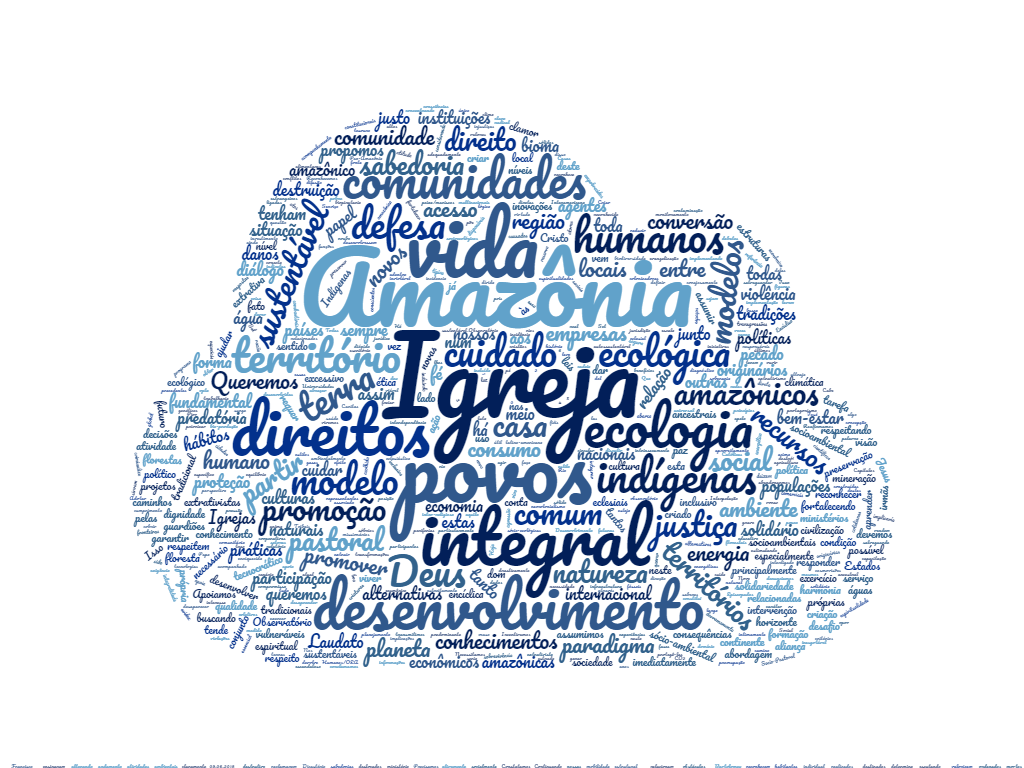 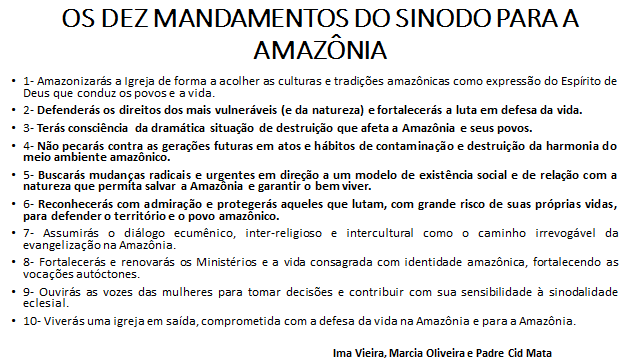 Os DEZ SONHOS DE FRANCISCO
1.	O sonho de uma Igreja ao lado dos oprimidos e com a voz forte dos pobres na Amazônia2.	O sonho do poliedro amazônico, sem colonização3.	O sonho de apreciar a sabedoria dos indígenas4.	O sonho do cuidado do meio ambiente e das pessoas5.	O sonho de escutar o grito do Amazonas6.	O sonho de uma Igreja com rosto amazônico7.	O sonho de que os sacramentos cheguem a todos8.	O sonho de mais missionários e mais leigos comprometidos na Amazônia9.	O sonho de mais mulheres protagonistas na Amazônia10.	O sonho do transbordamento
Ima Vieira
RITO DE CONVERSÃO ECOLÓGICA – ESPIRITUAL – SOCIAL - EDUCACIONAL
Defesa do Modelo SocioambientalHá uma ameaça institucional, jurídica e física à existência dos povos indígenaPopulação urbana Violência, insegurança, pobreza extrema -- ameaças à cidadania Desenvolver programas de capacitação sobre os cuidados  da “Casa Comum“
“avançar por caminhos concretos que permitam transformar a realidade da Amazónia e libertá-la dos males que a afligem” (Querida Amazônia, 111).